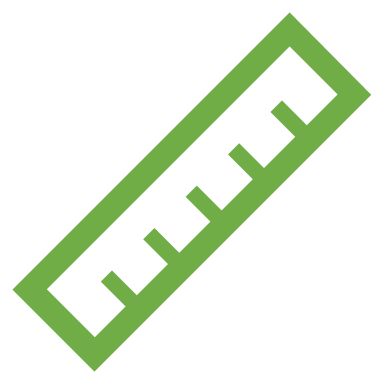 PHÒNG GD&ĐT………..
TRƯỜNG THCS ………….……
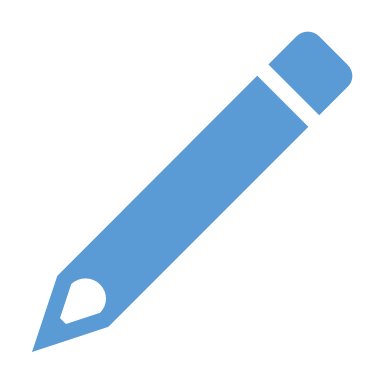 CHƯƠNG IV. GÓC. ĐƯỜNG THẲNG SONG SONG
Bài tập cuối chương IV
(tiết 1)
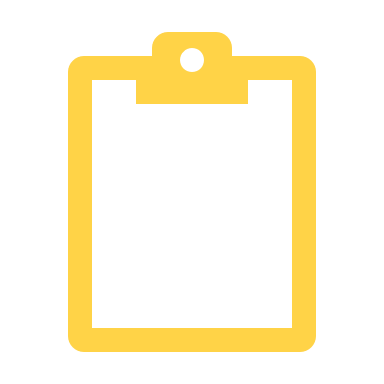 Giáo viên:……………………………
HOẠT ĐỘNG MỞ ĐẦU
HOẠT ĐỘNG HÌNH THÀNH KIẾN THỨC
Thực hiện theo các yêu cầu sau
Sử dụng sơ đồ tư duy 
Trình bày kiến thức trọng tâm của chương IV? 
Các dạng bài tập chính đã học trong chương IV?
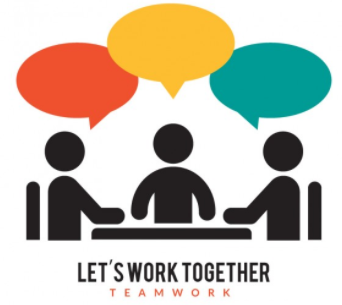 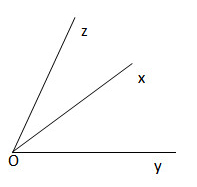 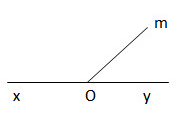 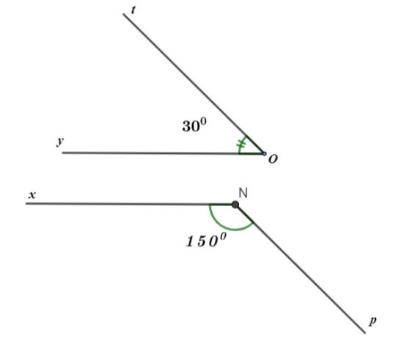 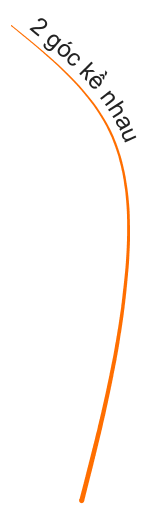 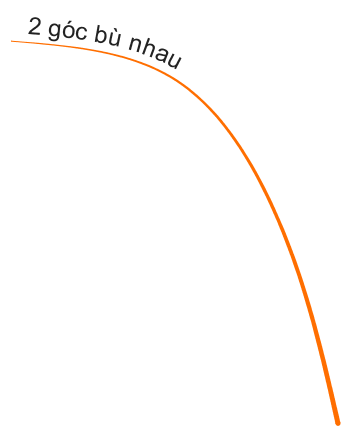 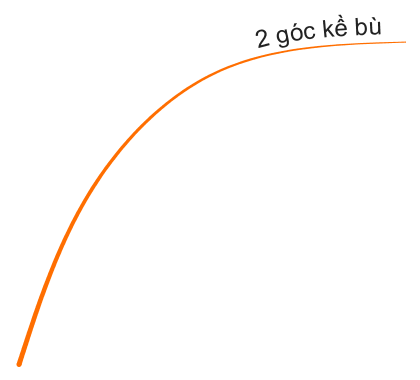 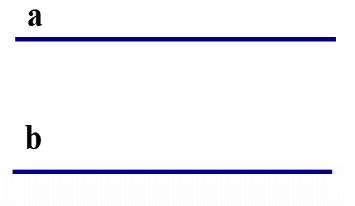 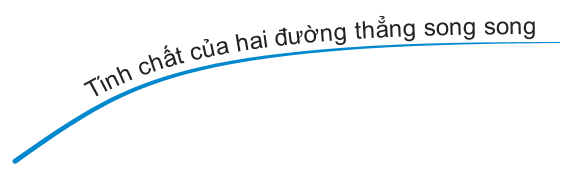 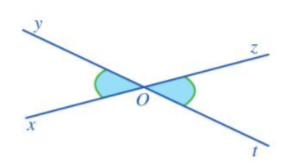 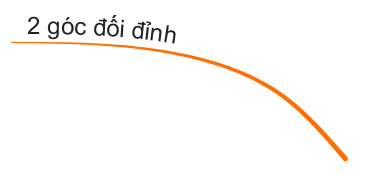 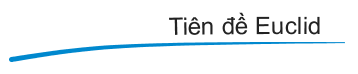 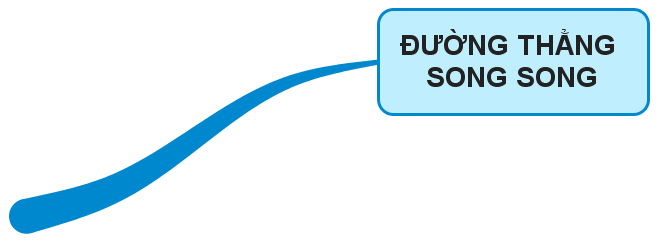 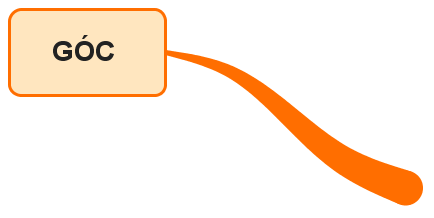 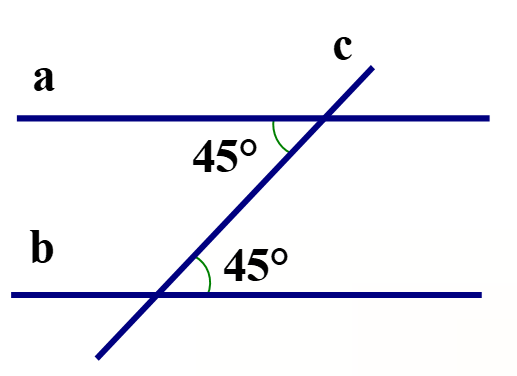 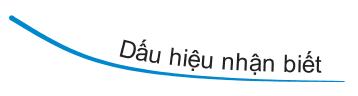 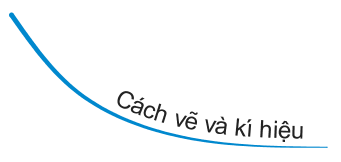 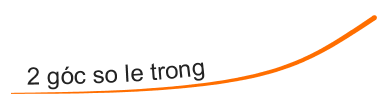 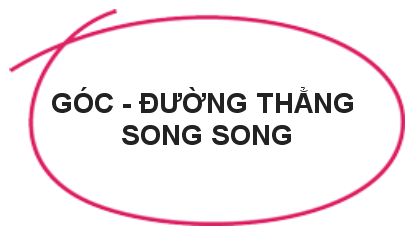 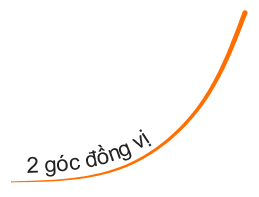 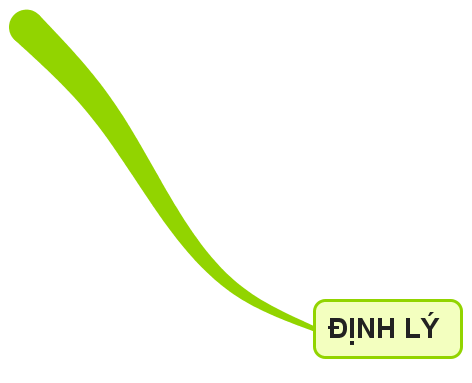 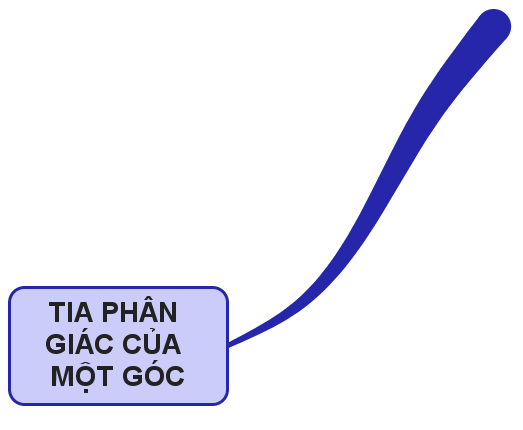 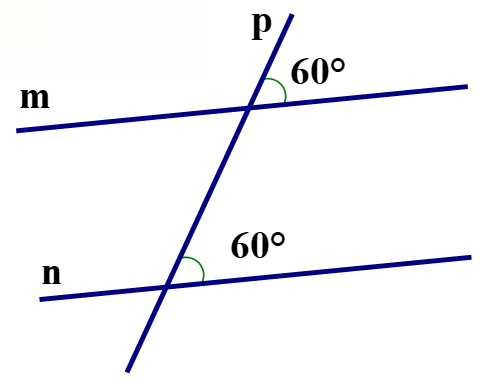 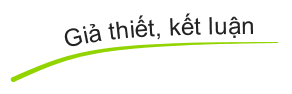 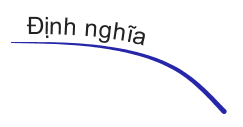 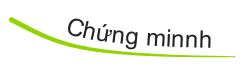 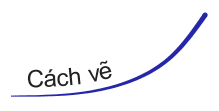 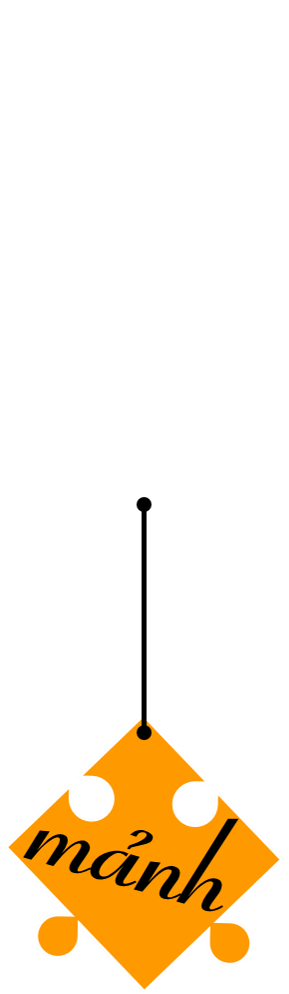 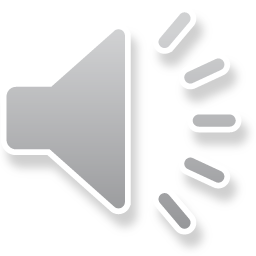 HOẠT ĐỘNG LUYỆN TẬP
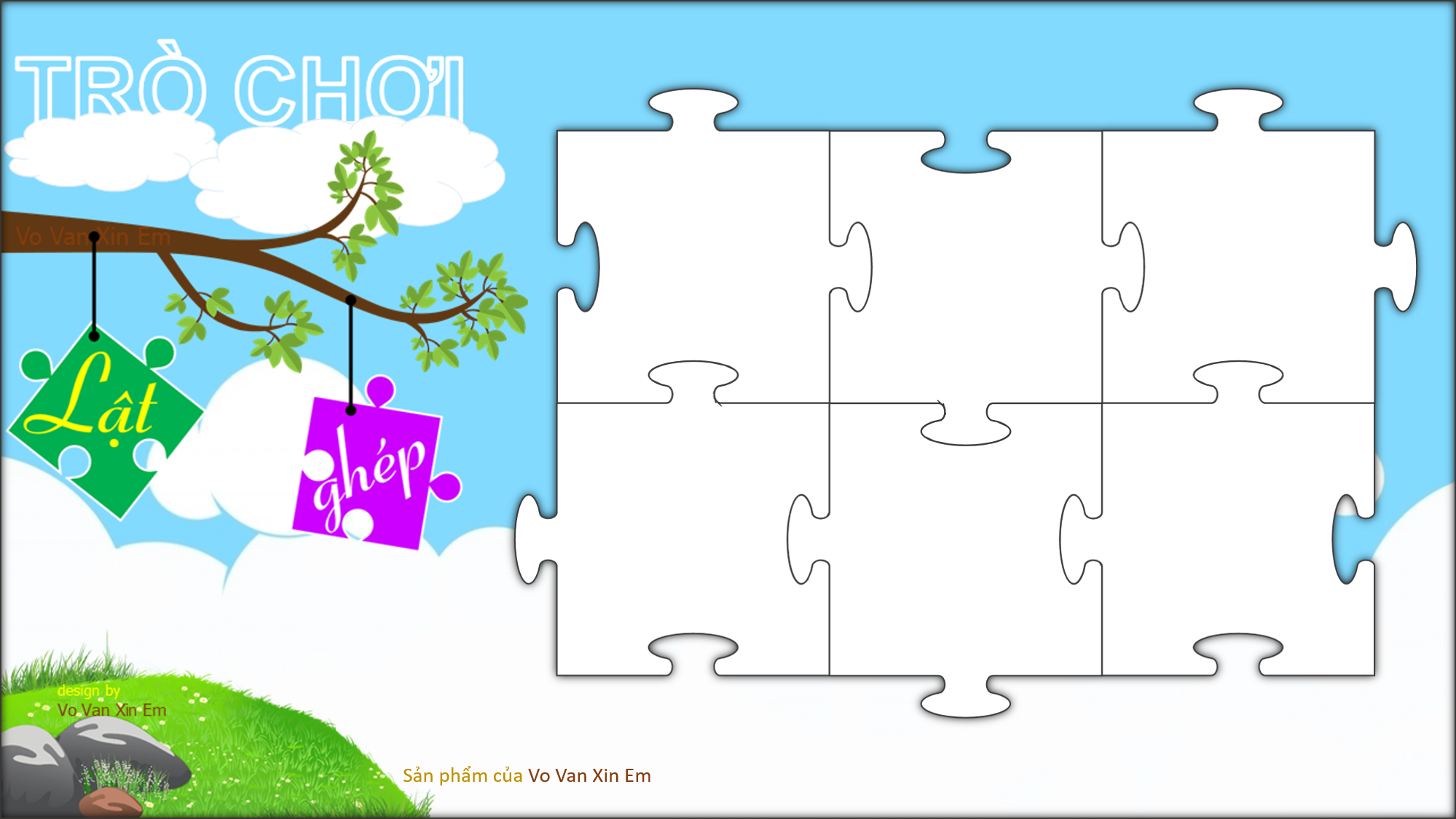 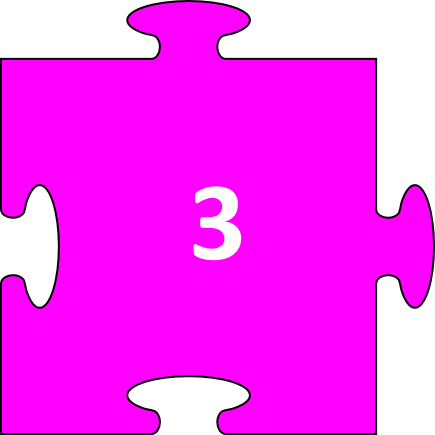 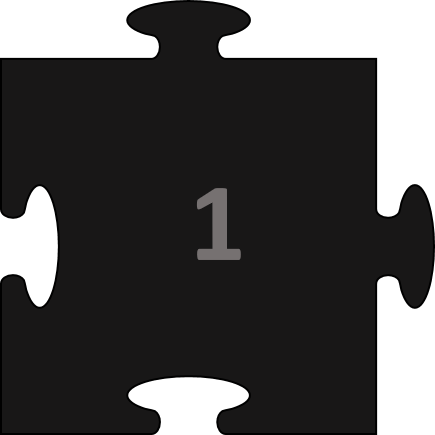 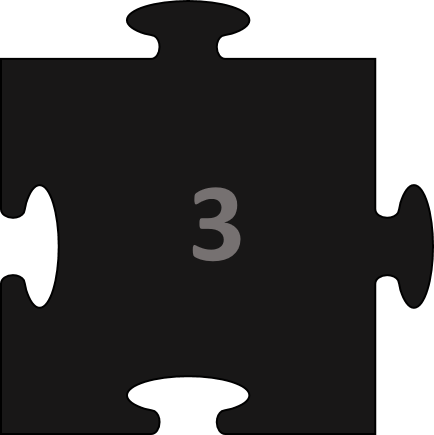 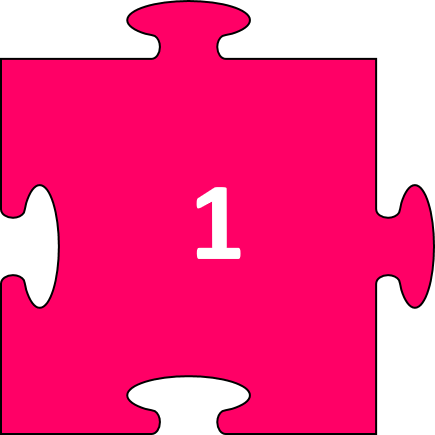 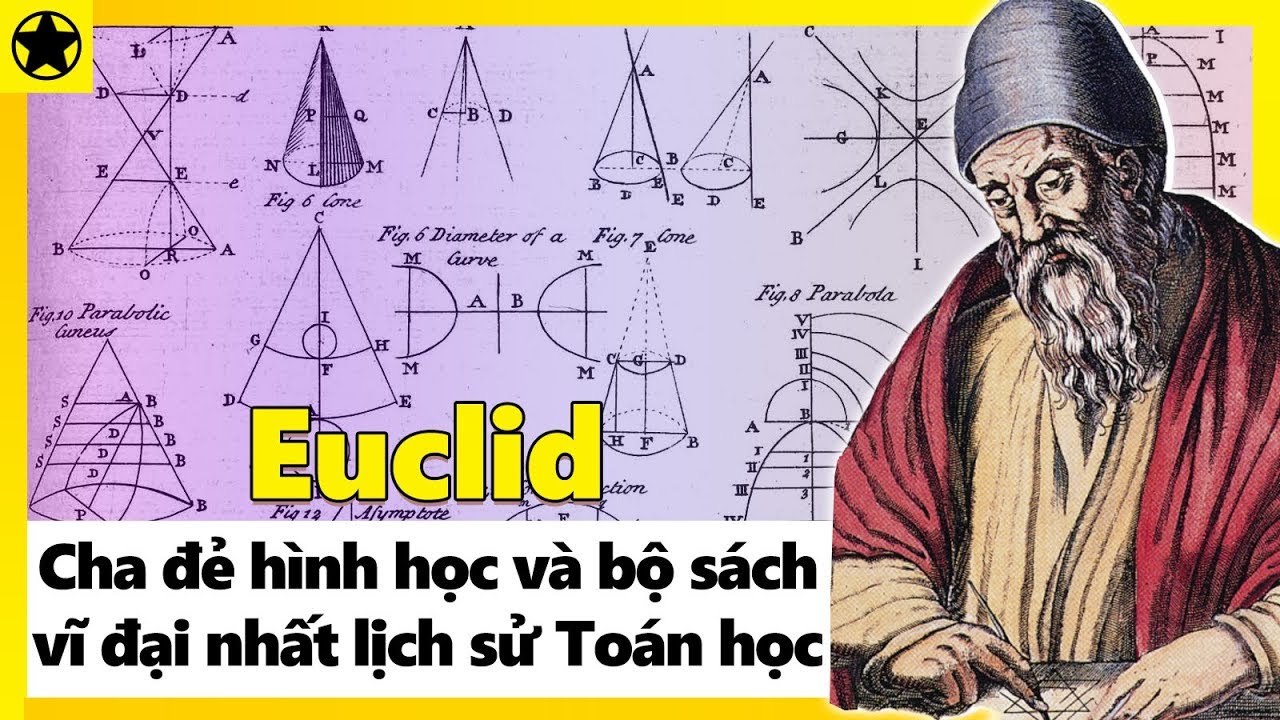 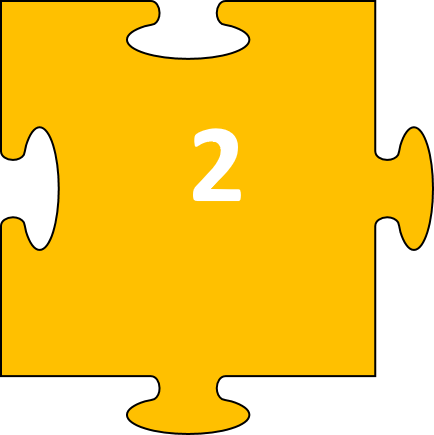 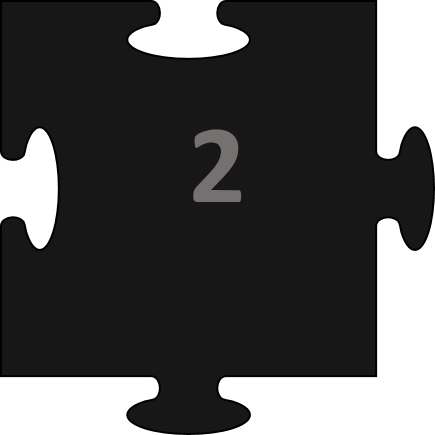 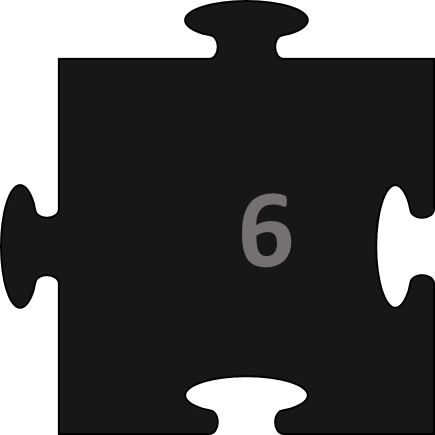 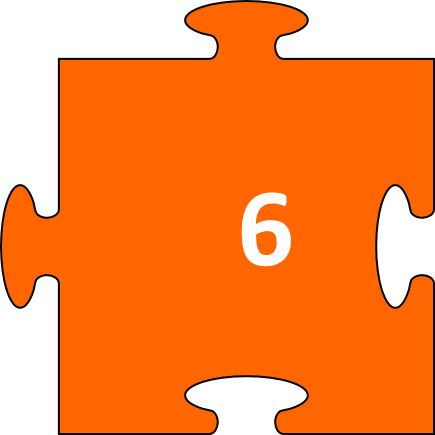 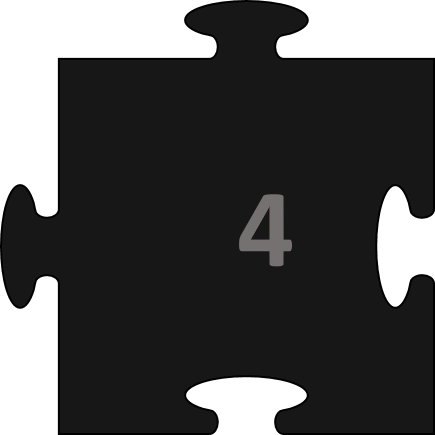 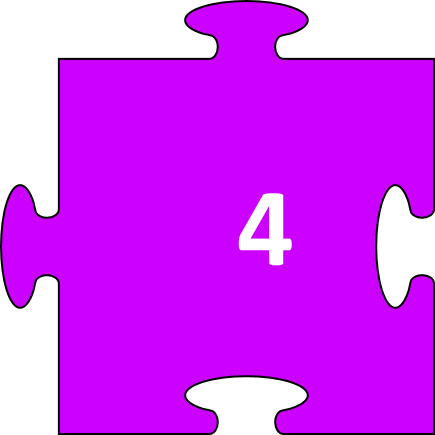 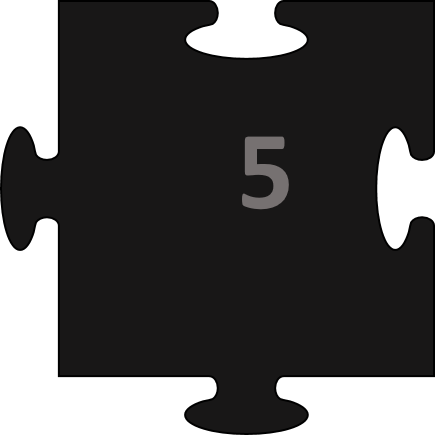 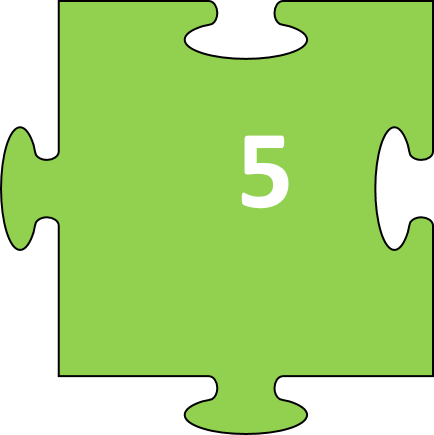 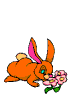 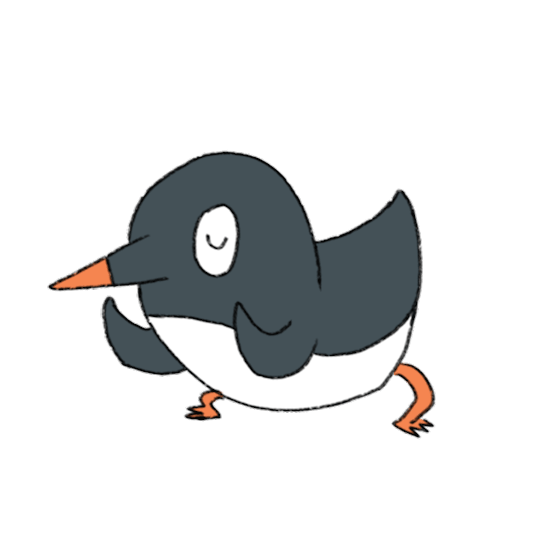 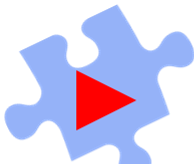 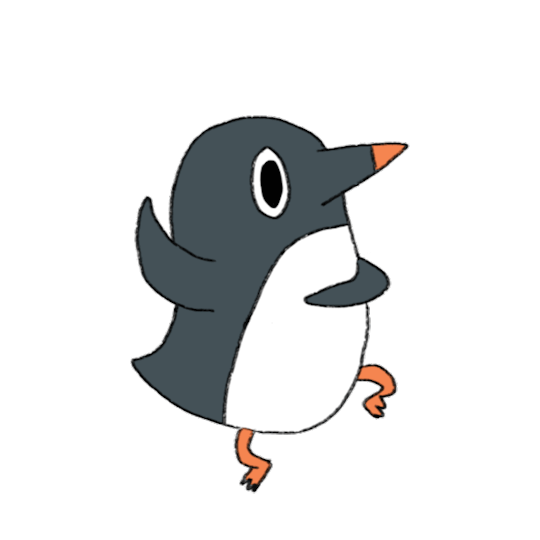 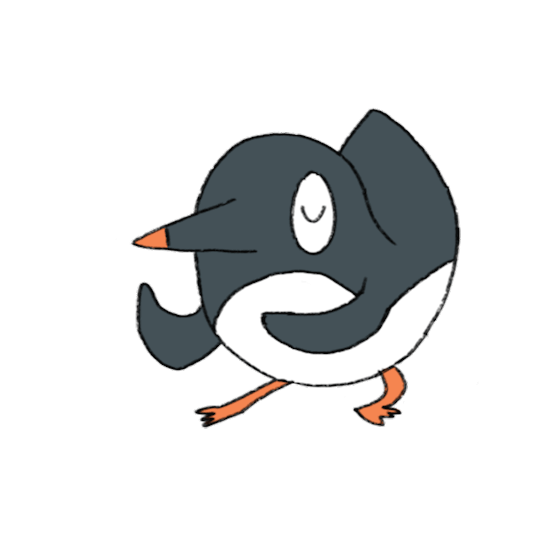 B. D. E.
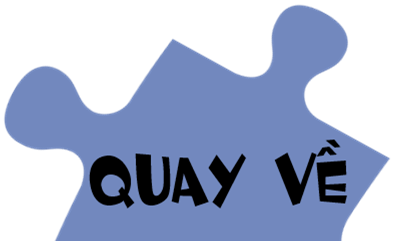 Qua một điểm nằm ngoài đường thẳng có ... đường thẳng song song với đường thẳng đã cho.

A. duy nhất một                               B. hai
C. nhiều hơn một                             D. ba
A. duy nhất một
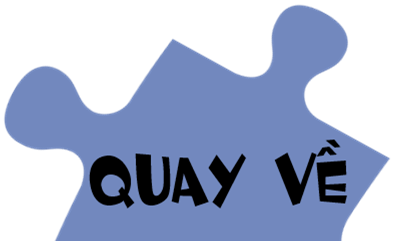 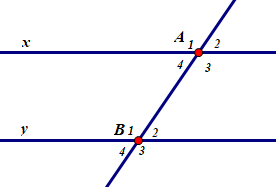 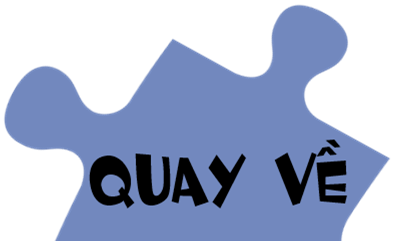 Câu nào sai?

A. Hai góc có mỗi cạnh của góc này là tia đối một cạnh của góc kia là hai góc đối đỉnh
B. Hai góc không đối đỉnh thì không bằng nhau
C. Hai góc đối đỉnh thì bằng nhau
D. Hai góc không bằng nhau thì không đối đỉnh
B. Hai góc không đối đỉnh thì không bằng nhau
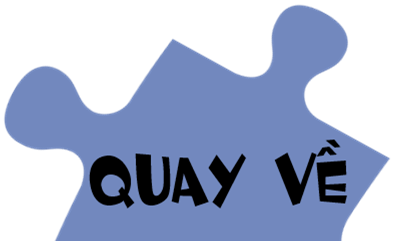 Hãy chọn các đáp án đúng trong các đáp án sau

Định lí :"Nếu một đường thẳng cắt hai đường thẳng song song thì hai góc so le trong bằng nhau" có:

A. Giả thiết của định lí trên là :"một đường thẳng"
B. Giả thiết của định lí trên là :"một đường thẳng cắt hai đường thẳng song song"
C. Kết luận của định lí trên là :"bằng nhau"
D. Kết luận của định lí trên là :" hai góc so le trong bằng nhau"
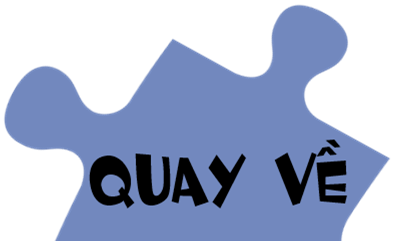 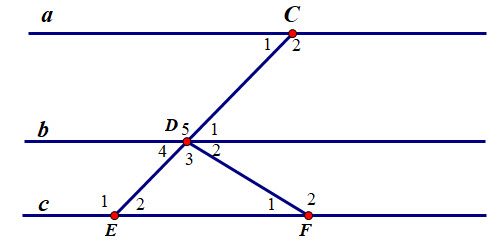 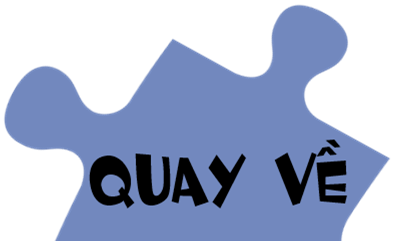 https://youtu.be/jUctl_1MGKM
HOẠT ĐỘNG LUYỆN TẬP , VẬN DỤNG
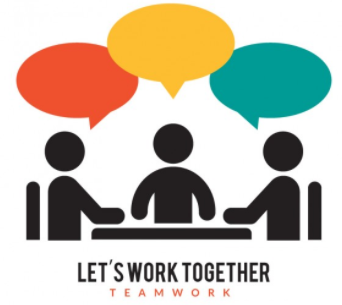 Dạng 1: Xác định hai đường thẳng song song
Bài 3/ 108/ sgk: Tìm cặp đường thẳng song song trong mỗi hình và giải thích vì sao?
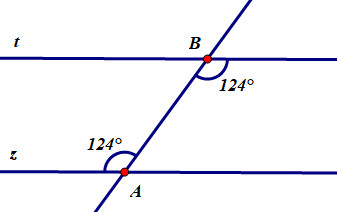 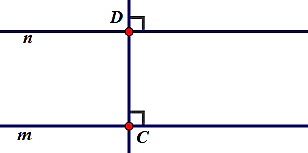 a.
b.
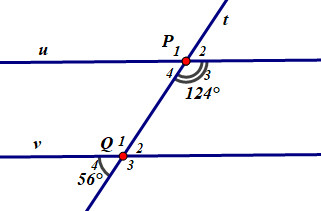 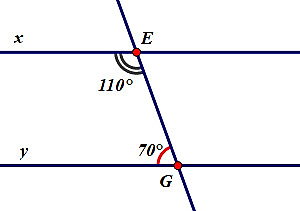 c.
d.
[Speaker Notes: Cứ 4 học sinh ngồi cạnh nhau làm một nhóm, các bạn trong nhóm bắt thăm câu hỏi của mình
Học sinh làm bài cá nhân câu của mình
Học sinh trao đổi bài quay vòng để chữa cho bạn. Thống nhất đáp án cả nhóm sau đó gửi bài lên padlet 
Gọi ngẫu nhiên một vài nhóm trình bày bài làm của mình
Có thể chữa câu d bằng nhiều cách làm khác nhau.]
HOẠT ĐỘNG LUYỆN TẬP , VẬN DỤNG
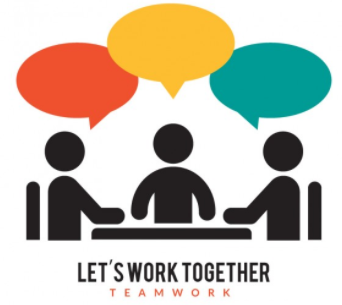 Dạng 1: Xác định hai đường thẳng song song
Bài 3/ 108/ sgk: Tìm cặp đường thẳng song song trong mỗi hình và giải thích vì sao?
c.
b.
a.
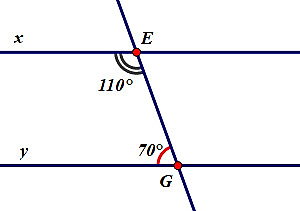 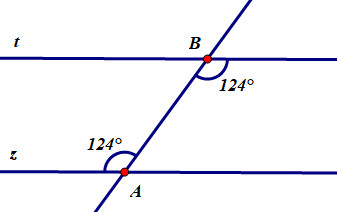 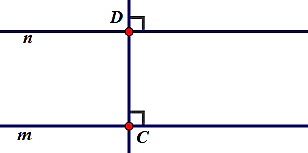 Mà hai góc ở vị trí đồng vị
Mà hai góc ở vị trí so le trong
Mà hai góc ở vị trí trong cùng phía
[Speaker Notes: Cứ 4 học sinh ngồi cạnh nhau làm một nhóm, các bạn trong nhóm bắt thăm câu hỏi của mình
Học sinh làm bài cá nhân câu của mình
Học sinh trao đổi bài quay vòng để chữa cho bạn. Thống nhất đáp án cả nhóm sau đó gửi bài lên padlet 
Gọi ngẫu nhiên một vài nhóm trình bày bài làm của mình
Có thể chữa câu d bằng nhiều cách làm khác nhau.]
HOẠT ĐỘNG LUYỆN TẬP , VẬN DỤNG
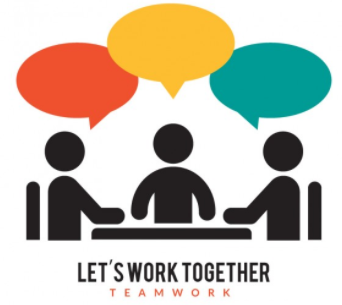 Dạng 1: Xác định hai đường thẳng song song
Bài 3/ 108/ sgk: Tìm cặp đường thẳng song song trong mỗi hình và giải thích vì sao?
d.
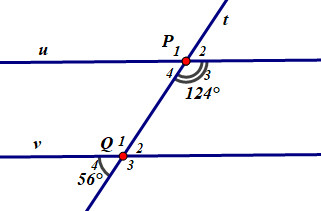 Mà hai góc ở vị trí đồng vị
[Speaker Notes: Cứ 4 học sinh ngồi cạnh nhau làm một nhóm, các bạn trong nhóm bắt thăm câu hỏi của mình
Học sinh làm bài cá nhân câu của mình
Học sinh trao đổi bài quay vòng để chữa cho bạn. Thống nhất đáp án cả nhóm sau đó gửi bài lên padlet 
Gọi ngẫu nhiên một vài nhóm trình bày bài làm của mình
Có thể chữa câu d bằng nhiều cách làm khác nhau.]
HOẠT ĐỘNG LUYỆN TẬP , VẬN DỤNG
Dạng 2: Bài toán chứng minh
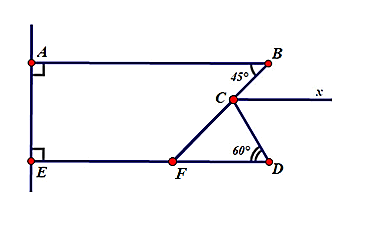 GT
KL
[Speaker Notes: 1 Học sinh lên bảng viết GT – KL, HS dưới lớp làm vào vở
Học sinh hoạt động cặp đôi làm bài tập 4/sgk/ trang 108]
HOẠT ĐỘNG LUYỆN TẬP , VẬN DỤNG
a.
Bài 4/ 108/ sgk:
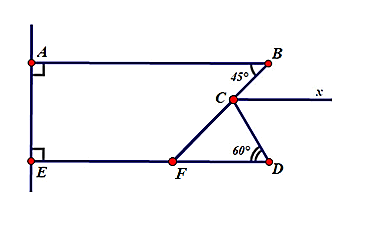 b.
Mà hai góc ở vị trí trong cùng phía
GT
c.
KL
HOẠT ĐỘNG LUYỆN TẬP , VẬN DỤNG
Dạng 2: Bài toán chứng minh
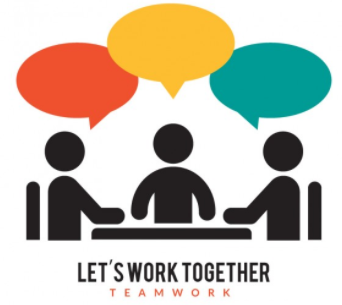 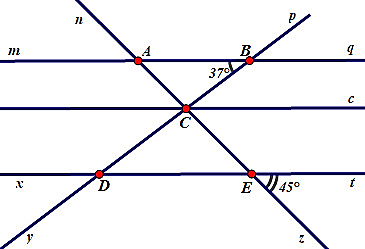 GT
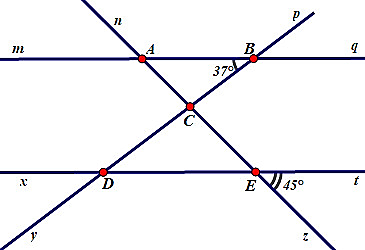 KL
HOẠT ĐỘNG LUYỆN TẬP , VẬN DỤNG
Bài 5/ 108/ sgk:
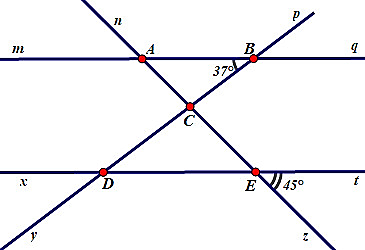 a.
b.
GT
KL
[Speaker Notes: 1 Học sinh lên bảng viết GT – KL, HS dưới lớp làm vào vở
Hoạt động nhóm làm bài tập 5/sgk/trang 108]
HOẠT ĐỘNG LUYỆN TẬP , VẬN DỤNG
Bài 5/ 108/ sgk:
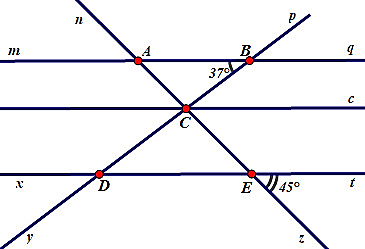 c.
GT
KL
Vậy khẳng định của Nam đúng.
HƯỚNG DẪN TỰ HỌC Ở NHÀ
- Đọc lại toàn bộ nội dung bài đã học, ôn tập lại kiến thức toàn bộ chương IV, vẽ hoàn thiện sơ đồ tư duy vào vở.
- Làm bài tập trong sách bài tập
- Tìm hiểu về nhà toán học Euclid
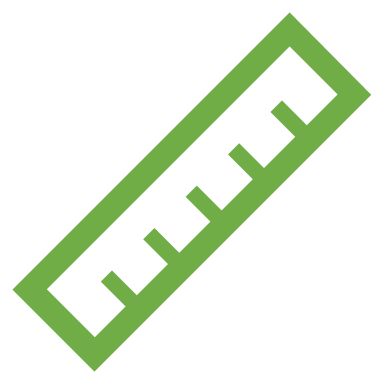 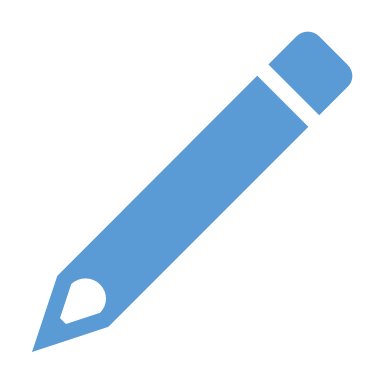 Remember…Safety First!
Thank you!
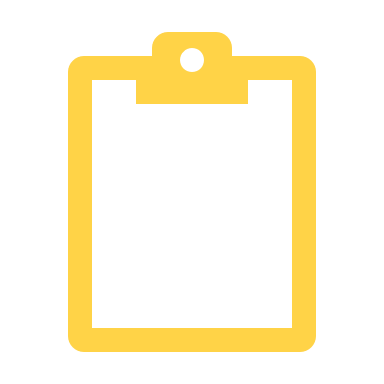